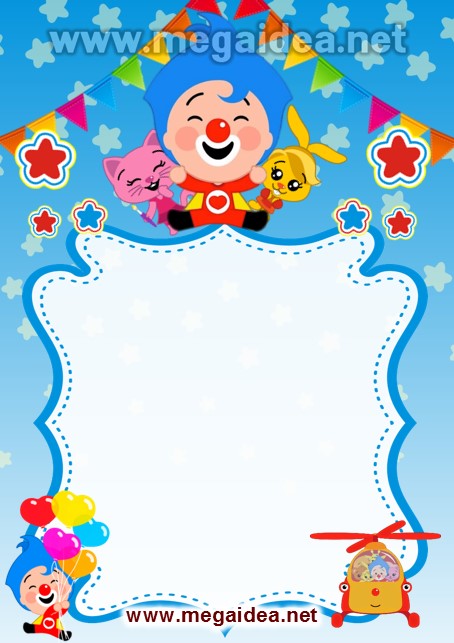 Catalina
Mi Primer Añito
Te invito a mi fiesta de cumpleaños
Sábado 26 de Septiembre
Hora: 16:00 hrs.
En Fresia #2730
No faltes..!!
[Speaker Notes: ¿Quieres esta invitación sin marca de Agua? Cómpralo totalmente editable en https://bonifiesta.com/producto/invitacion-para-plim-plim-02/]